In this unit
Grammar
Scenario
question forms
Personality clash
present simple and 
present continuous
Study Skills
taking notes while
reading
Vocabulary
personality adjectives
Writing Skills
prefixes
a comparative essay
C O N T E N T S
Personality  Types
1.1
Measuring  Personality
1.2
Charisma
1.3
Study and Writing Skills
SCENARIO  Personality Clash
1.5
1.4
Language  Reference
Grammar
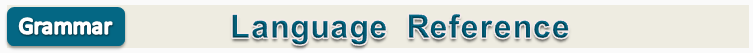 Extra  Practice
Exercises
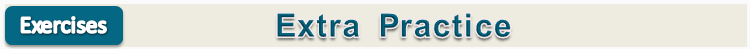 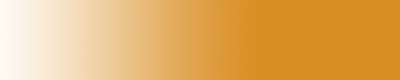 先锋英语
电子教案
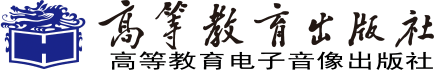 VOCABULARY:  personality adjectives
1a
Work with a partner to think of as many personality adjectives as you can, e.g. friendly, happy, sad.
1b
Choose three adjectives which you think describe your own personality.
2
Look at these adjectives connected with personality. Which ones are positive, which are negative and which are neutral?
adventurous     ambitious     assertive     bossy
cautious     creative     energetic     generous     moody
organised     quiet     reliable     sensible     sensitive
serious     sociable     talkative     thoughtful
Positive: adventurous; ambitious; creative; energetic; generous; organised; reliable; sensible; sensitive; sociable; thoughtful
Negative: bossy; moody 
Neutral: assertive; cautious; quiet; serious; talkative
Key
Clear
3a
Match words 1–6 with words a–f to make compound adjectives connected with character.
1 easy-                                    a) willed
2 open-                                    b) confident
3 even-                                    c) going
4 hard-                                    d) minded
5 self-                                      e) tempered
6 strong-                                  f) working
Key
Clear
pronunciation
3b
Word stress  On which part of the compound adjective in Exercise 3a does the stress fall? Listen and check, then repeat the words.
2.2
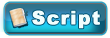 3c
Match the meanings below with a compound adjective from Exercise 3a.
A person who …
1 does not easily become angry: even-tempered.
2 is determined to do what they want: ___________ .
strong-willed
3 is not easily upset or annoyed: __________.
easy-going
Key
Clear
4 accepts other ideas and opinions: ____________.
open-minded
hard-working
5 makes a lot of effort: ____________.
6 believes in their own success: ____________.
self-confident
Think of people you know and one or two adjectives to describe each person. Explain why you describe them like this. Give examples.
4
Key
Clear
LISTENING
Look at the people in the photos below. What kind of personality do you think each person has?
5a
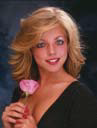 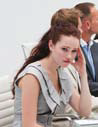 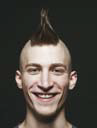 I think A is nice. She looks very easy-going and relaxed …
5b
Listen to the three people talking. Was your description of them accurate? A speaks first.
2.3
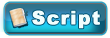 READING
6
The psychiatrist Carl Jung described two personality types. Look at these adjectives and put them into two categories to show two different character types.
adventurous        cautious        quiet
Self-confident        talkative        thoughtful
7a
Read the encyclopedia entry about Jung quickly and check your answer to Exercise 6.
Extroverts: self-confident; talkative; adventurous
Introverts: thoughtful; quiet; cautious
Key
Clear
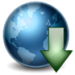 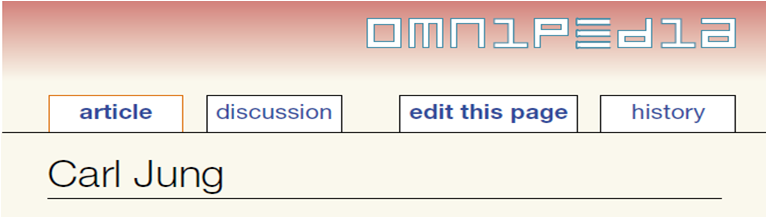 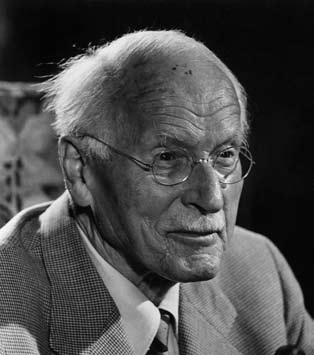 Carl Jung (1875–1961) was a  Swiss psychiatrist who had a   lasting influence on psychology  and society. He studied medicine  at the University of Basel from  1894 to 1900, specialising in  psychiatric medicine.
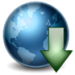 Jung developed ideas about personality types which still
interest and influence people today. He identified two
personality types which he called introverts and extroverts.
According to Jung, extroverts find meaning outside themselves, in the surrounding world. However, introverts
are introspective. They look into themselves and find meaning in themselves.
Extroverts seem to like other people. It is easy for them
to form close relationships. They enjoy the excitement
of crowds. They tend to be assertive, self-confident, and
are often leaders in groups. They are energetic and lead
busy lives.
In general, they are talkative, adventurous and
sociable. Introverts, on the other hand, feel comfortable
alone. They avoid large crowds. They are relaxed,
thoughtful and reflect before they act. They are often quiet,
cautious and have good powers of concentration. They
often have creative ideas.
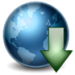 Jung’s influence on our society and culture has been
enormous. Two well-known tests (Myers-Briggs and David Keirsey) are based on his theory of personality types. His ideas have influenced writers as well as film-makers like Fellini and Kubrick. Jung’s ideas have even influenced video games and rock music groups. There is still great interest in his theories on the interpretations of dreams.
7b
Are these statements true or false?
F
1 Jung studied medicine in Zürich.
2 He identified the following personality types:       extroverts, introverts, balanced personality.
F
3 Extroverts like to be in large groups of people.
T
T
4 Introverts think carefully before they do things.
5 People are interested today in his theories on dreams.
T
Key
Clear
7C
Work with a partner to describe the qualities of extroverts and introverts. Do not look back at the text.
Extroverts: find meaning outside themselves; they like other people; form close relationships, enjoy excitement of crowds; assertive; self-confident; they are leaders; energetic; busy lives; talkative; adventurous; sociable
Introverts: introspective; find meaning in themselves; feel comfortable alone; don’t like crowds; relaxed; thoughtful; reflect before they do things; quiet; cautious; good concentration; creative
8
Which kind of personality do you think each of these jobs would attract? Why? Make notes about four of them, and then compare with a partner.
actor      artist      computer programmer
film director       inventor       journalist
librarian       musician       police officer
politician     tax inspector       teacher
Key
Clear
writer
SPEAKING
Work with a partner to discuss the following.
9
1 What are the advantages and disadvantages of having a strong personality?
2 What is a “personality clash”? Have you had a personality clash with someone? What happened?
3 What tells you more about a person’s personality: their appearance, their voice, their attitude or something else?